ВАЖНО!!!
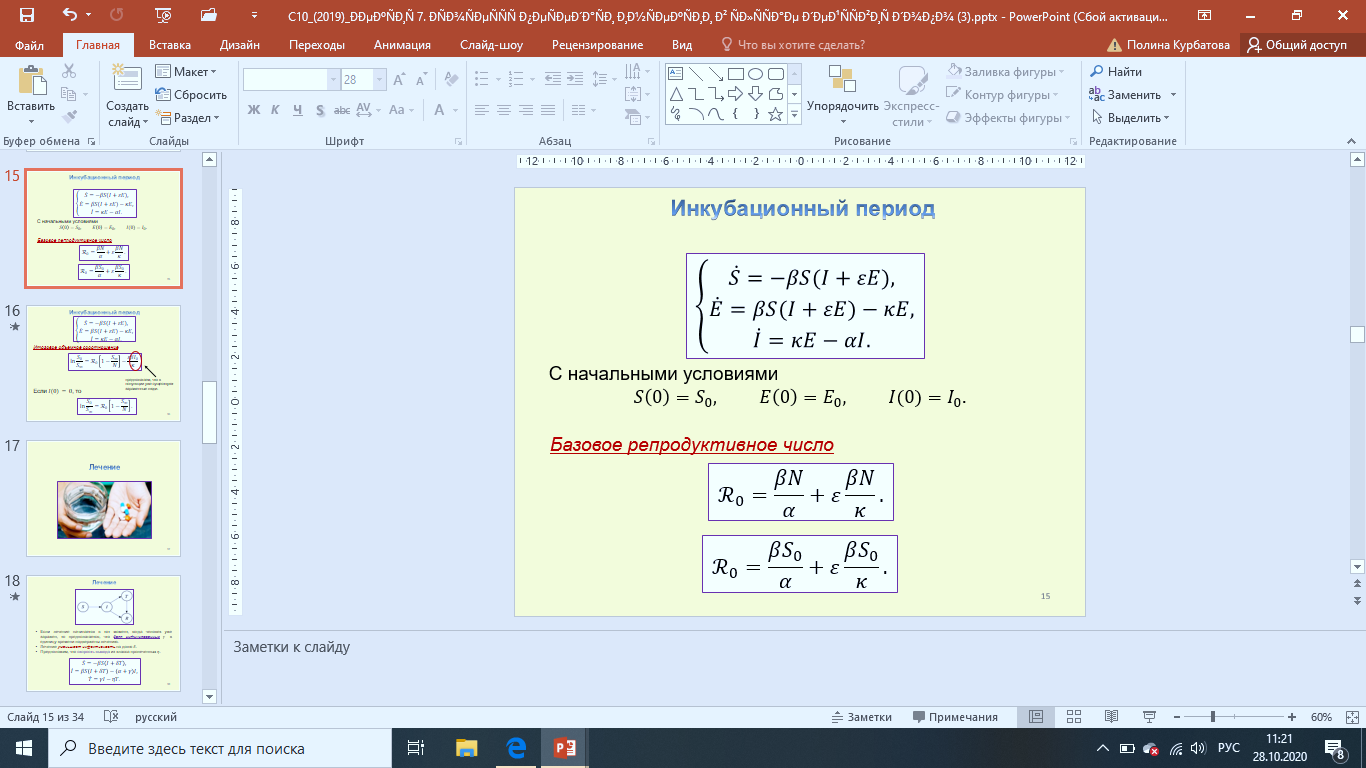 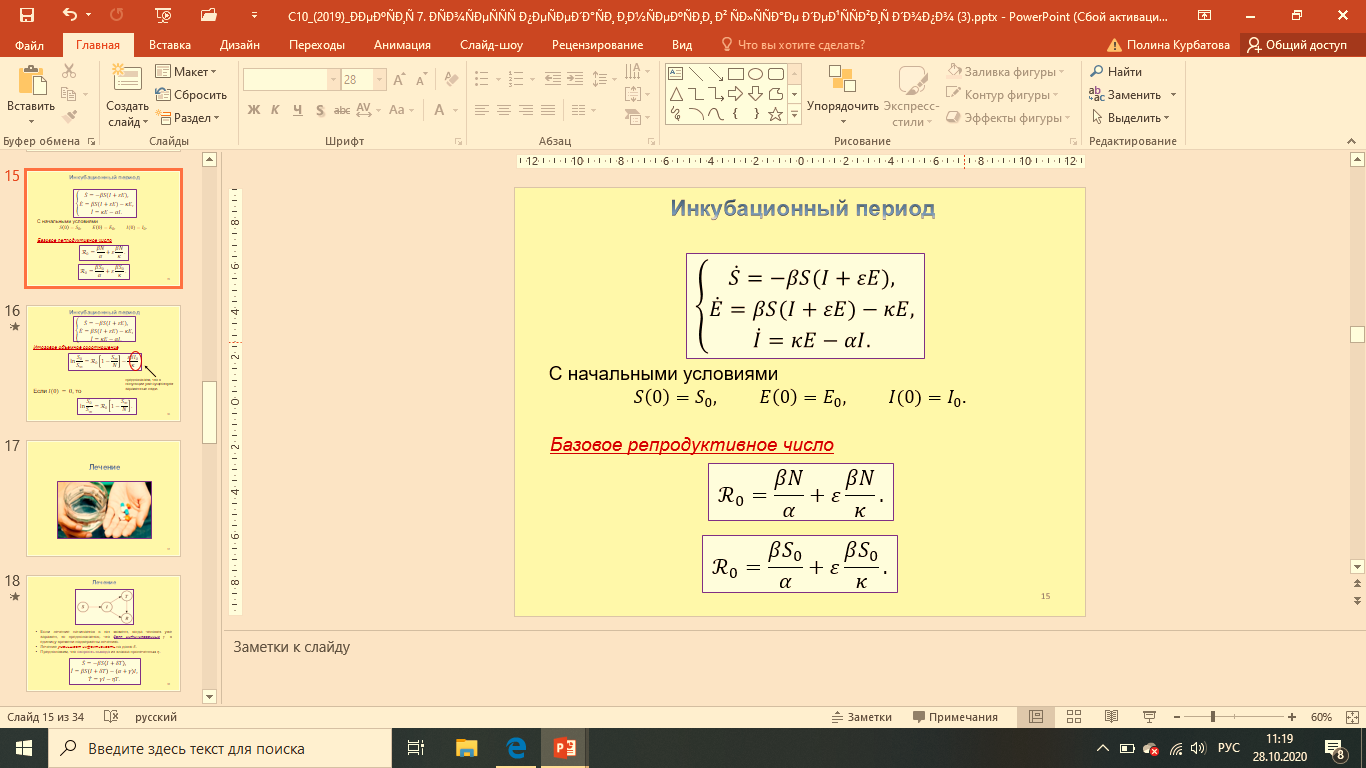 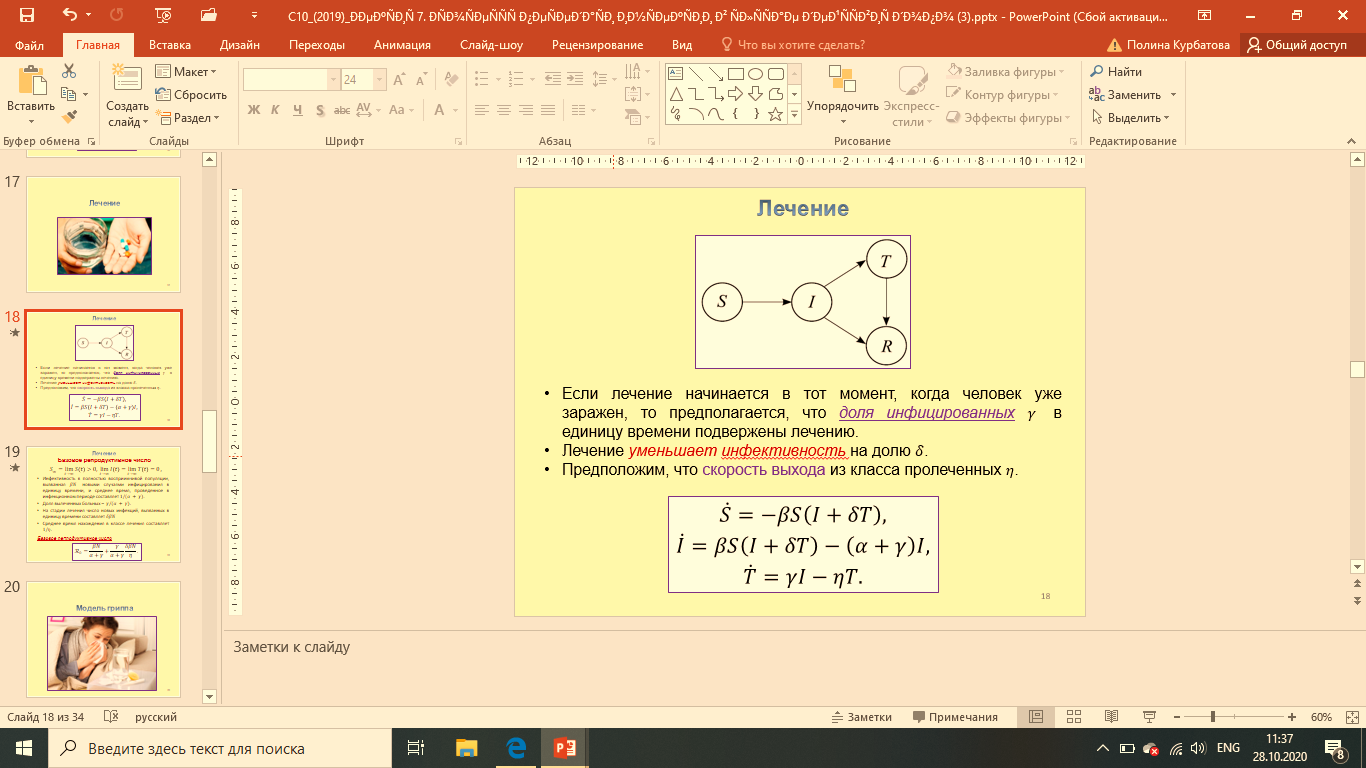 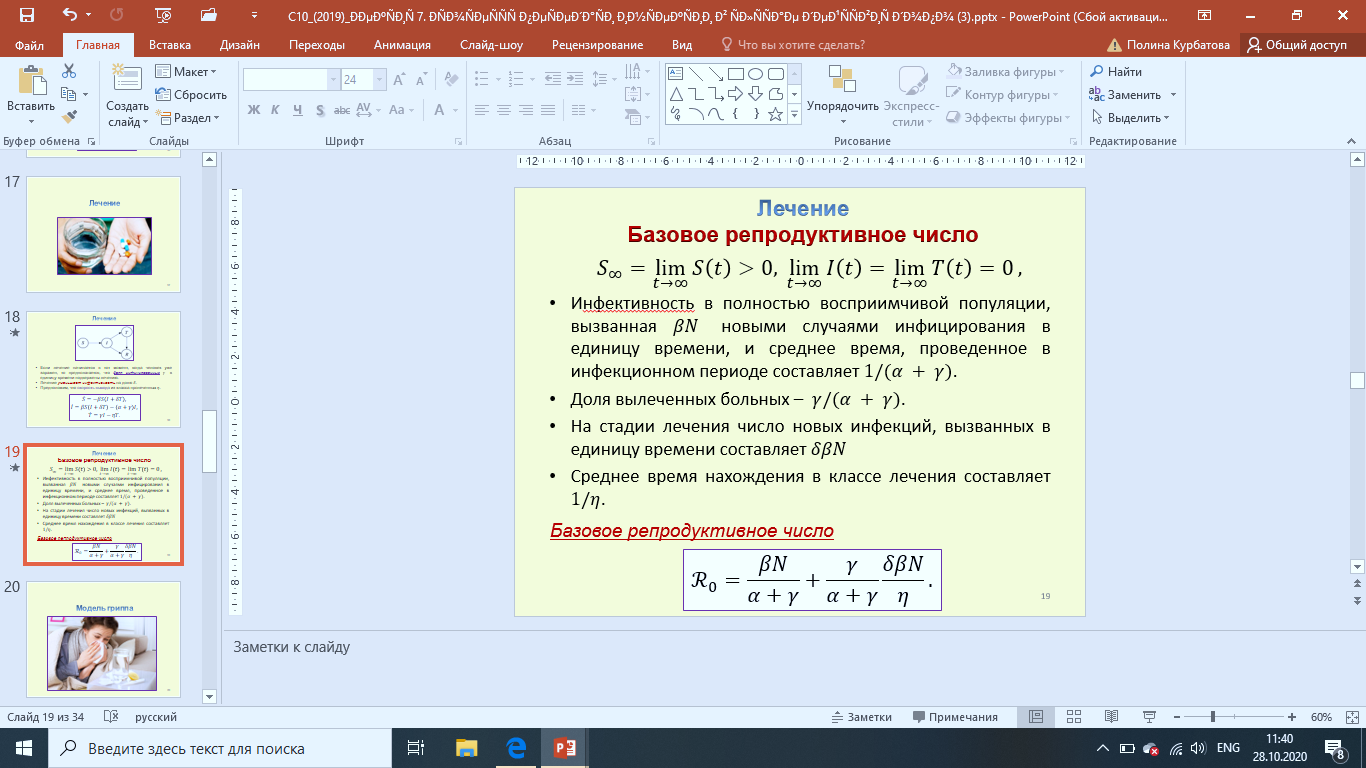 T
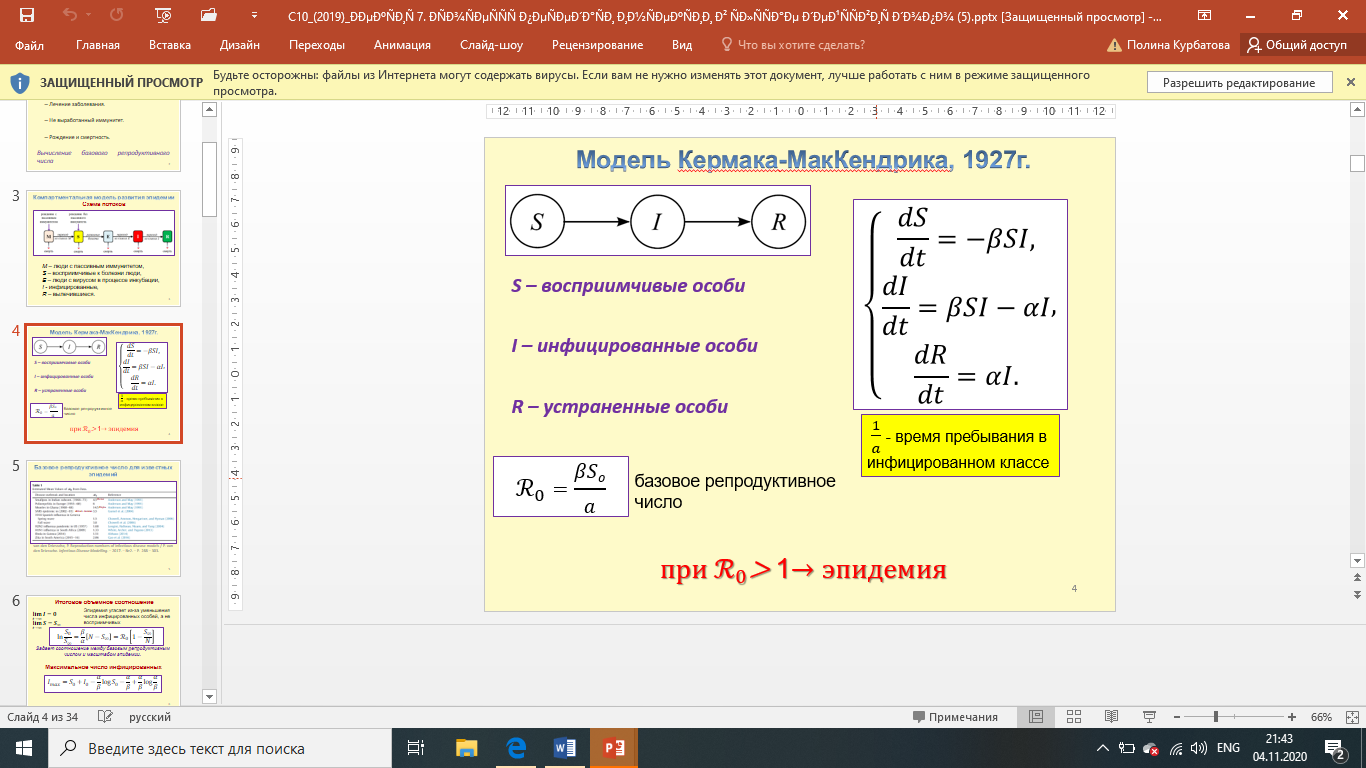 M – люди с пассивным иммунитетом
I
S
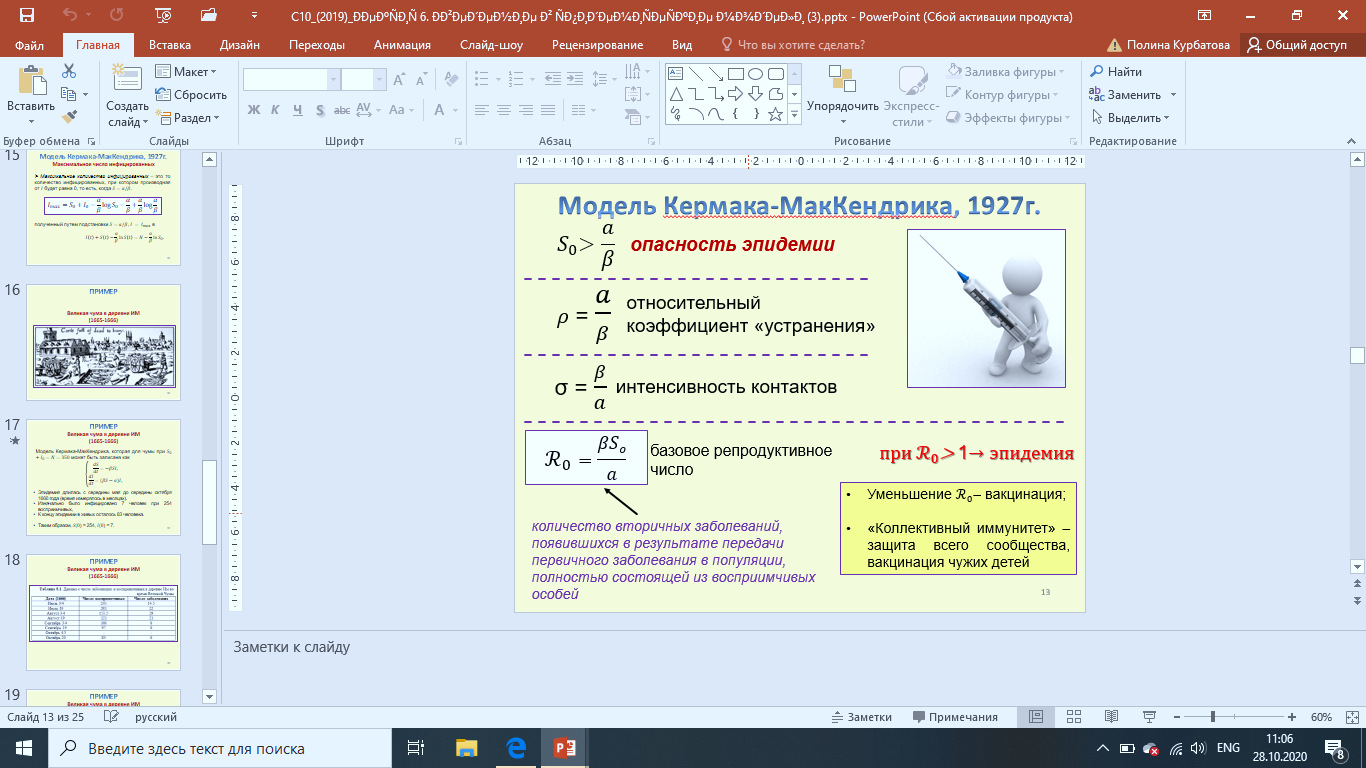 М
R
Инкубационный период
S
E
I
R
Лечение
S – восприимчивые к болезни люди
S
Кермака-МакКендрика
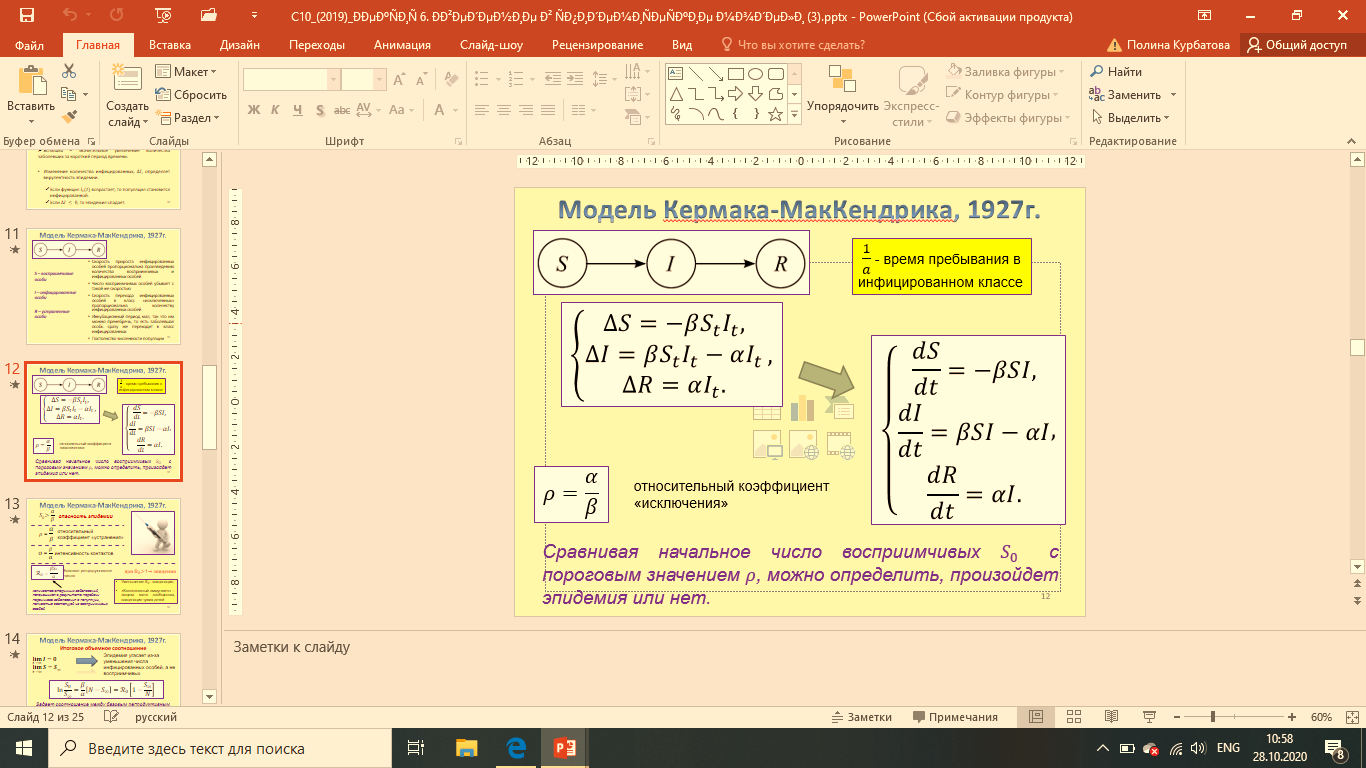 Модели
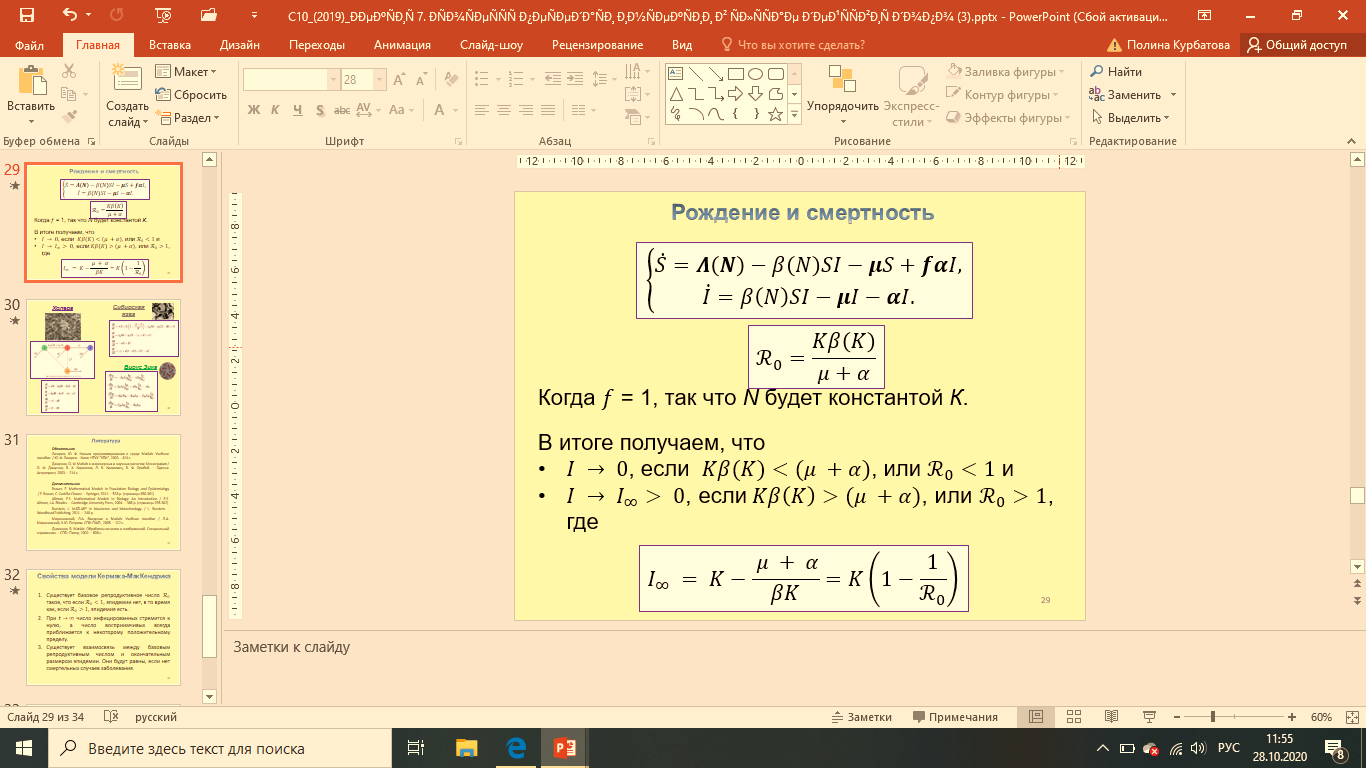 E – люди с вирусом в процессе инкубации
E
I
R
S
I
3
4
I
I - инфицированные
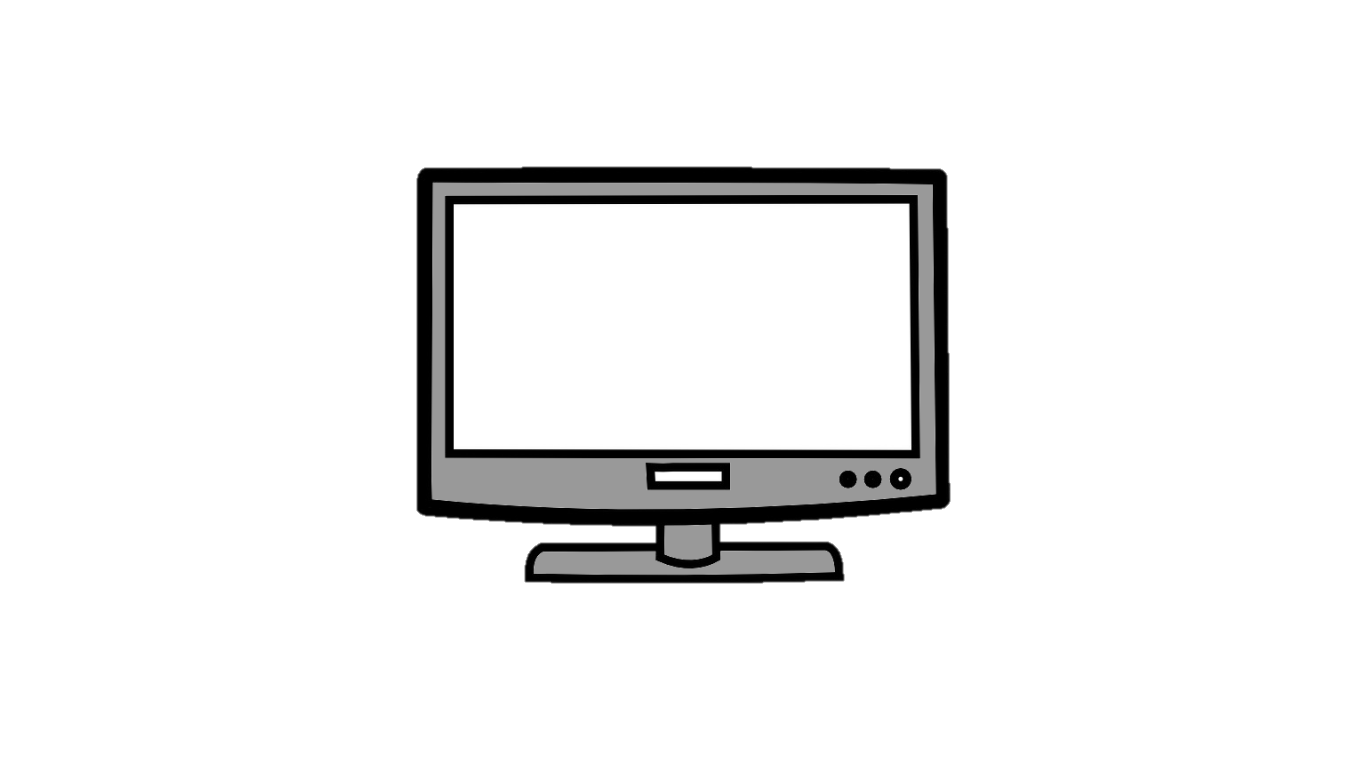 Участники
Рождение и смертность
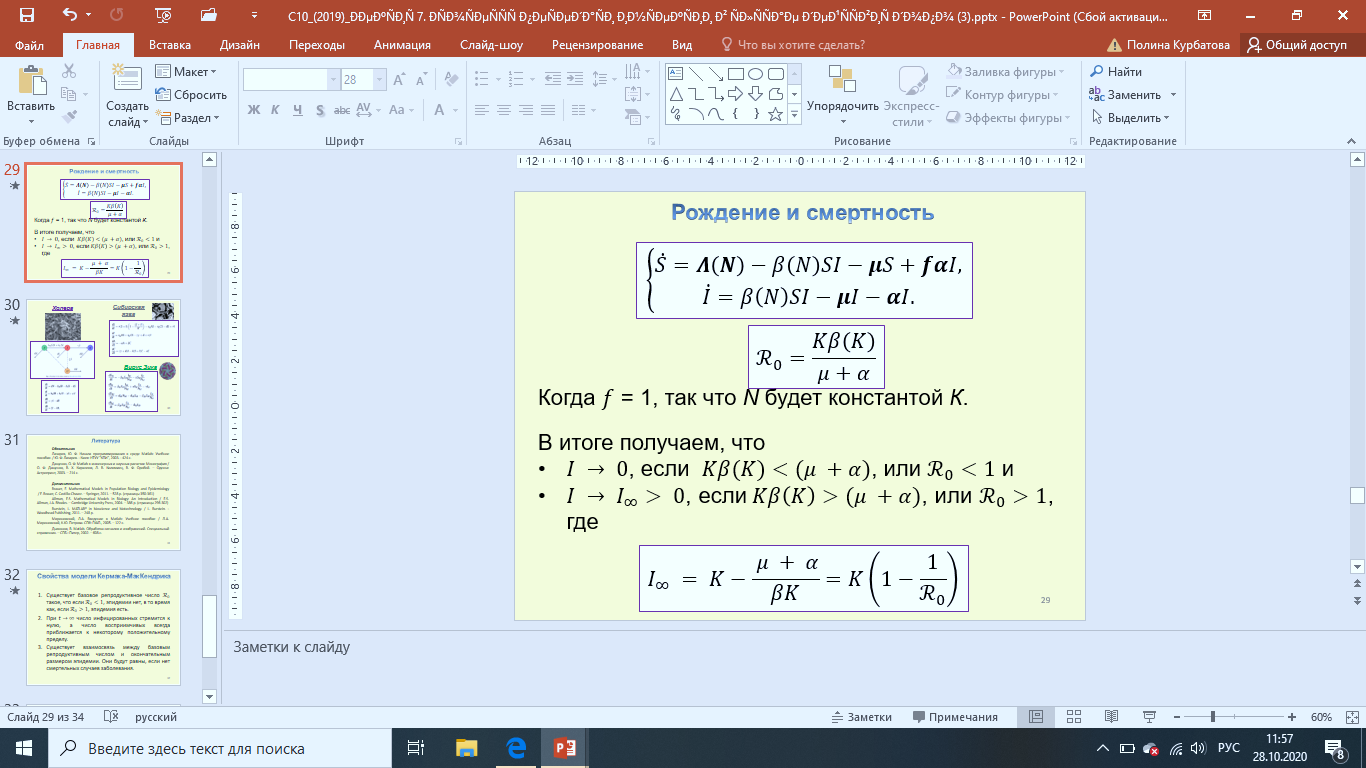 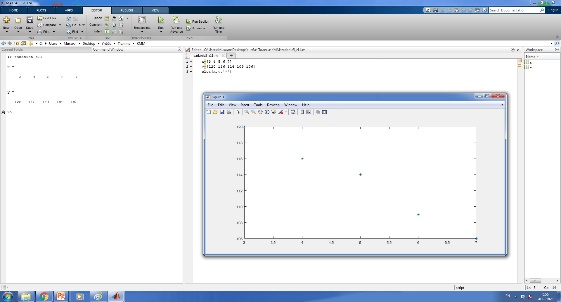 R – вылечившиеся
R
2
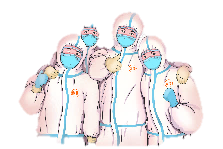 Не выработанный иммунитет
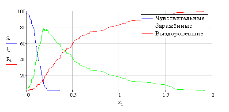 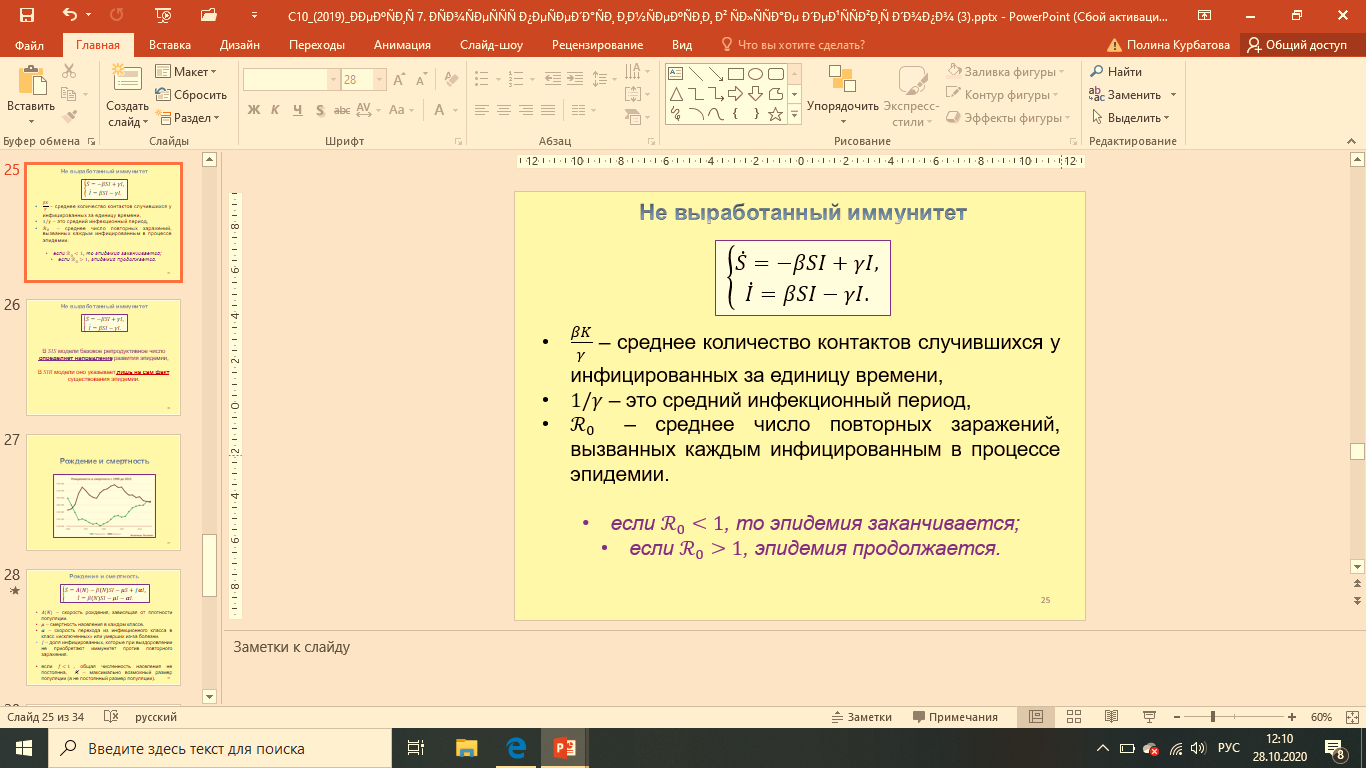 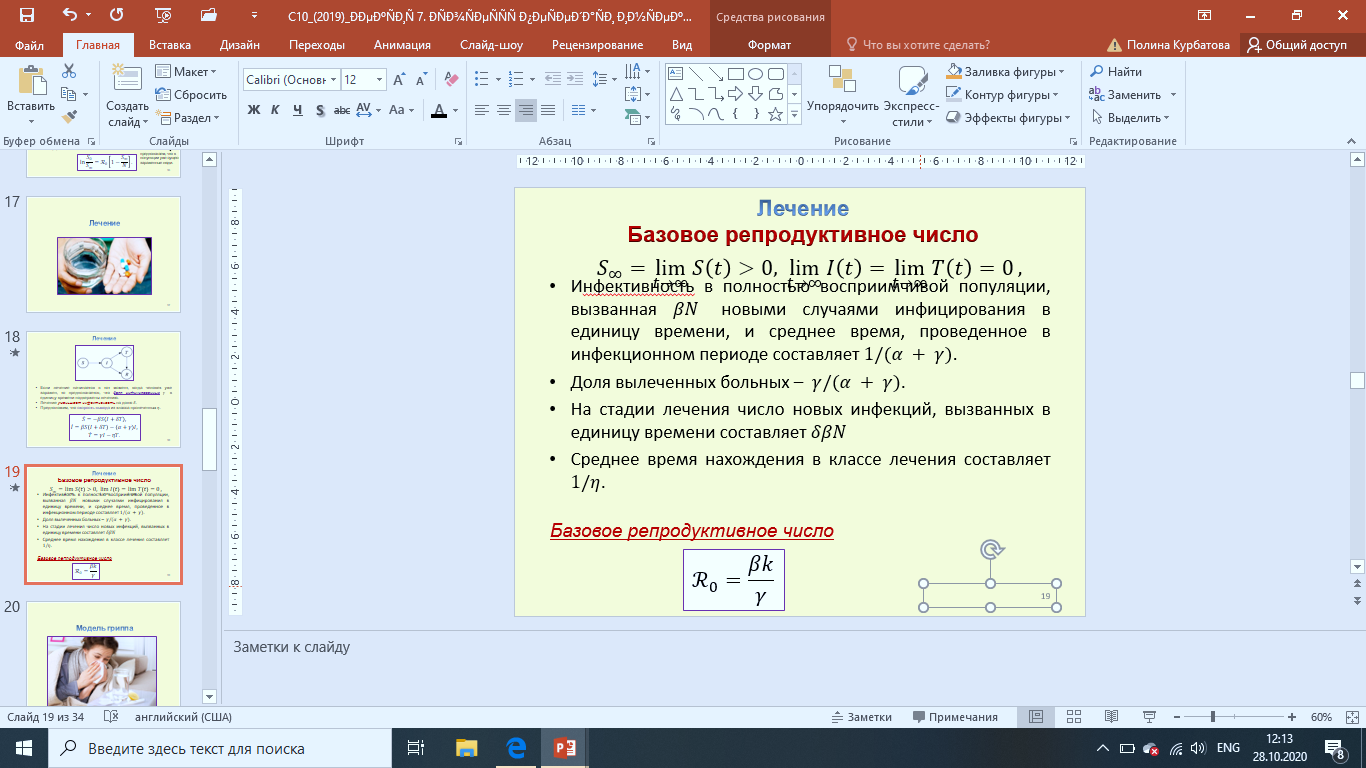 Задачи
Нахождение пороговых значений
Оценка степени тяжести эпидемии
5
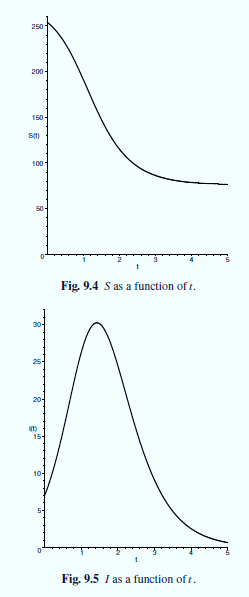 Прогнозирование динамики развития эпидемии
Оценка
Моделирование развития ситуации при борьбе с эпидемией
1
Условия
Понятие первого интеграла
Оценка по динамическим данным
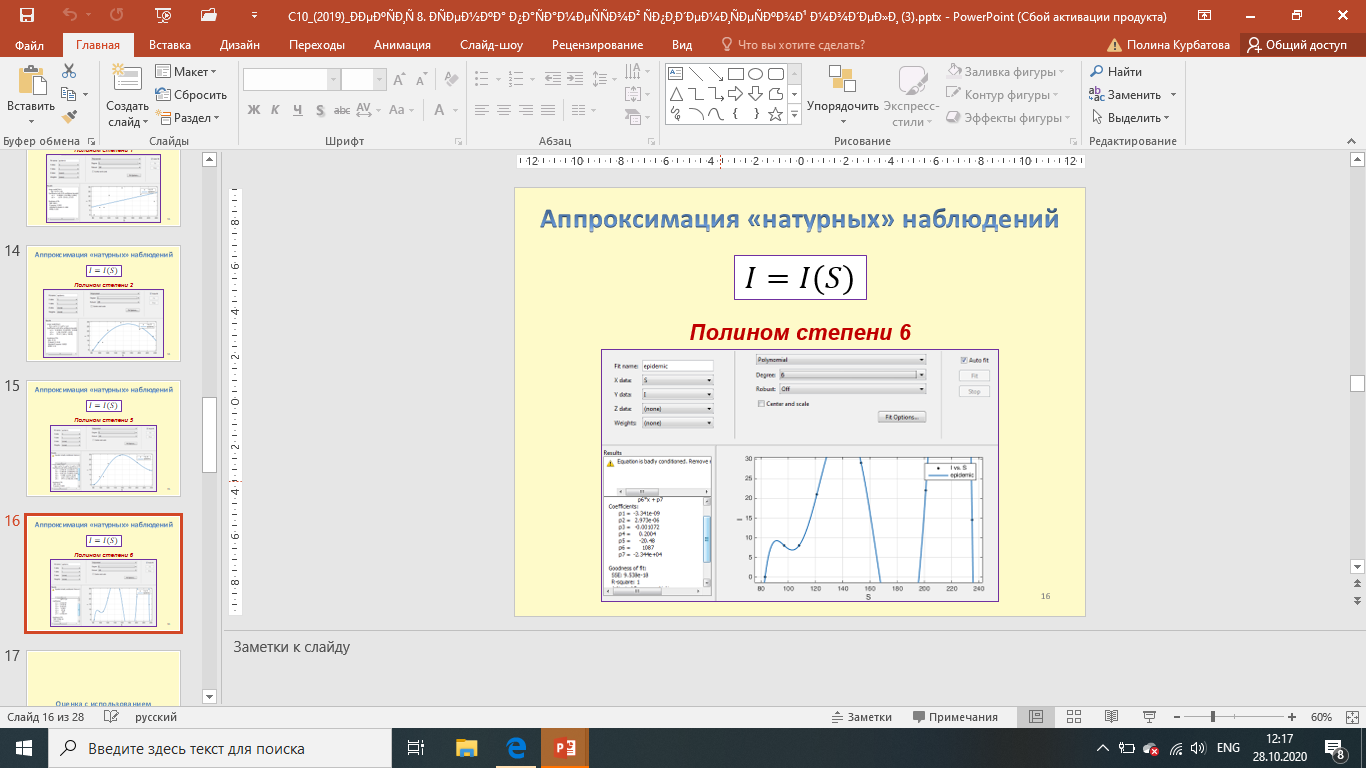 Механизмы
Источник
Восприимчивость
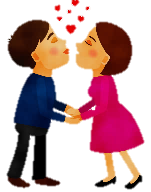 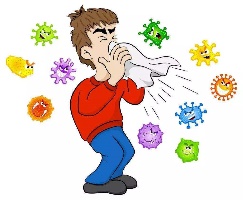 Человек
Животное
Насекомое
Растение
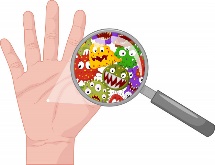 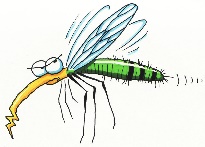 Оценка с использованием аппроксимации